Apropos Irrtum Nr. 43
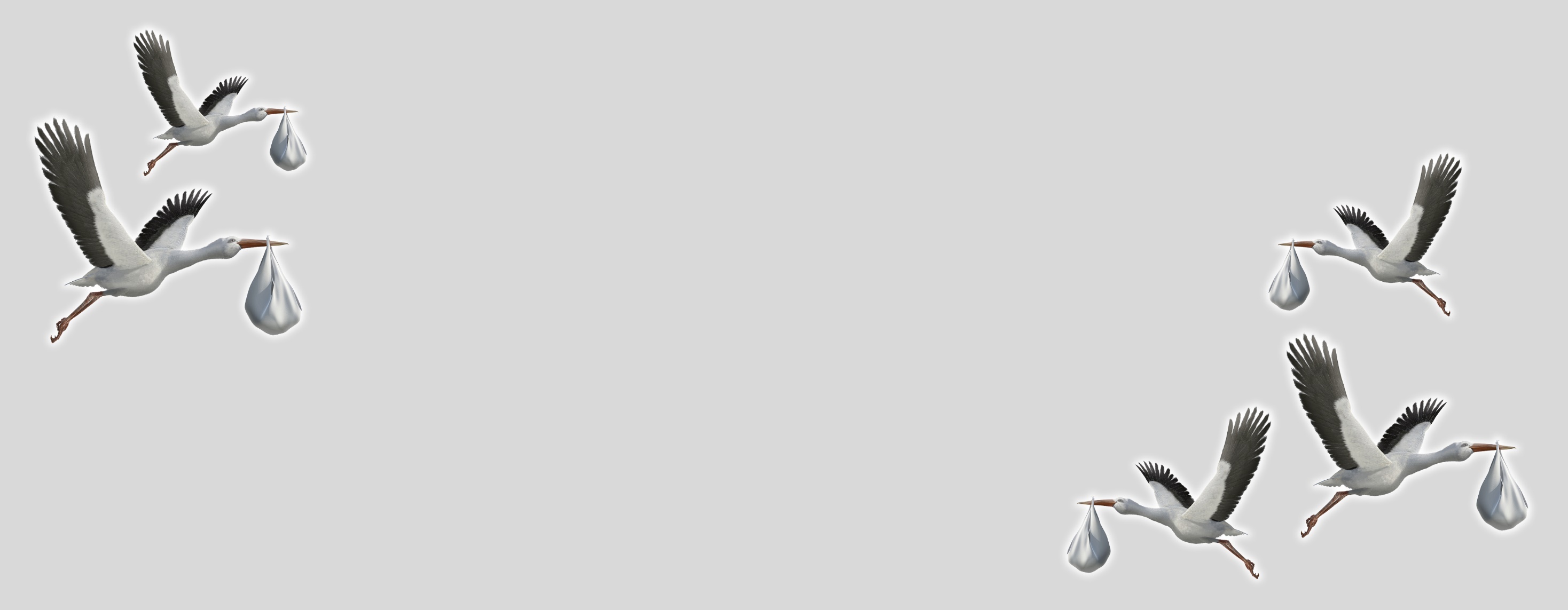 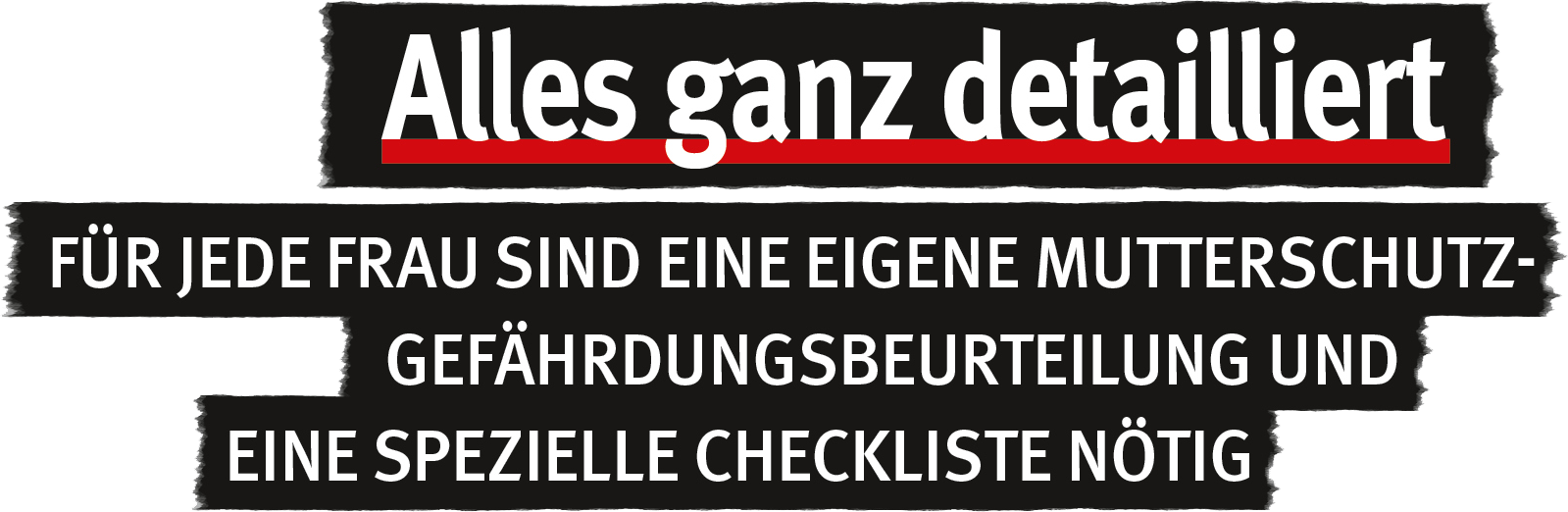 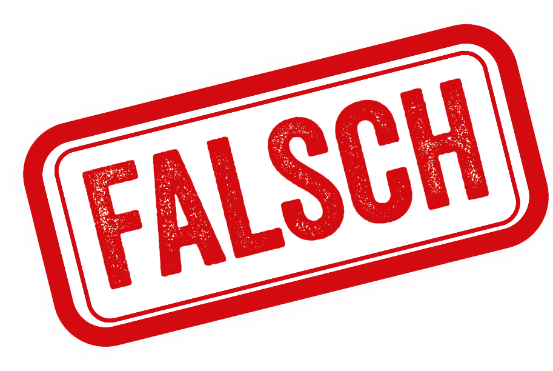 Datum:
01.08.2022
Referent/Referentin:
Manfred Mustermann
1
[Speaker Notes: Achtung: 

Diese Folien können betriebsspezifisch angepasst werden und dürfen innerbetrieblich verwendet werden. 

Jede anderweitige Nutzung, insbesondere die Integration in andere Produkte (z. B. E-Learnings), die Nutzung für eigene Veröffentlichungen oder Medien, die kostenfreie oder kostenpflichtige Weitergabe an Dritte oder die Entnahme von Bildmaterial ist nicht zulässig. 

Zur Anpassung der Werte für „Datum“ und „Referent/Referentin“, ändern Sie die Texte auf der Startfolie und wählen Sie dann in der PowerPoint-Menüleiste die Befehlsfolge Einfügen  Kopf und Fußzeile  Für alle übernehmen. Dadurch werden die Fußzeilen in allen Folien aktualisiert.

Zur Integration Ihres Unternehmenslogos wechseln Sie in die Masterfolie über Ansicht  Folienmaster. Klicken Sie auf den obersten Folienmaster, entfernen Sie das Bild mit dem Kundenlogo und integrieren Sie – falls gewünscht – Ihr eigenes Logo. Auf allen Folien ist dann das neu eingefügte Logo enthalten.

© BG RCI / Jedermann-Verlag GmbH, Heidelberg]
Nein.  Mutterschutz-spezifische Gefährdungen muss jeder Betrieb ermitteln – egal ob Frauen dort arbeiten oder nicht.
Aber wir machen schon für jede Frau im Betrieb eine eigene Gefährdungsbeurteilung – das kostet uns so viel Zeit!
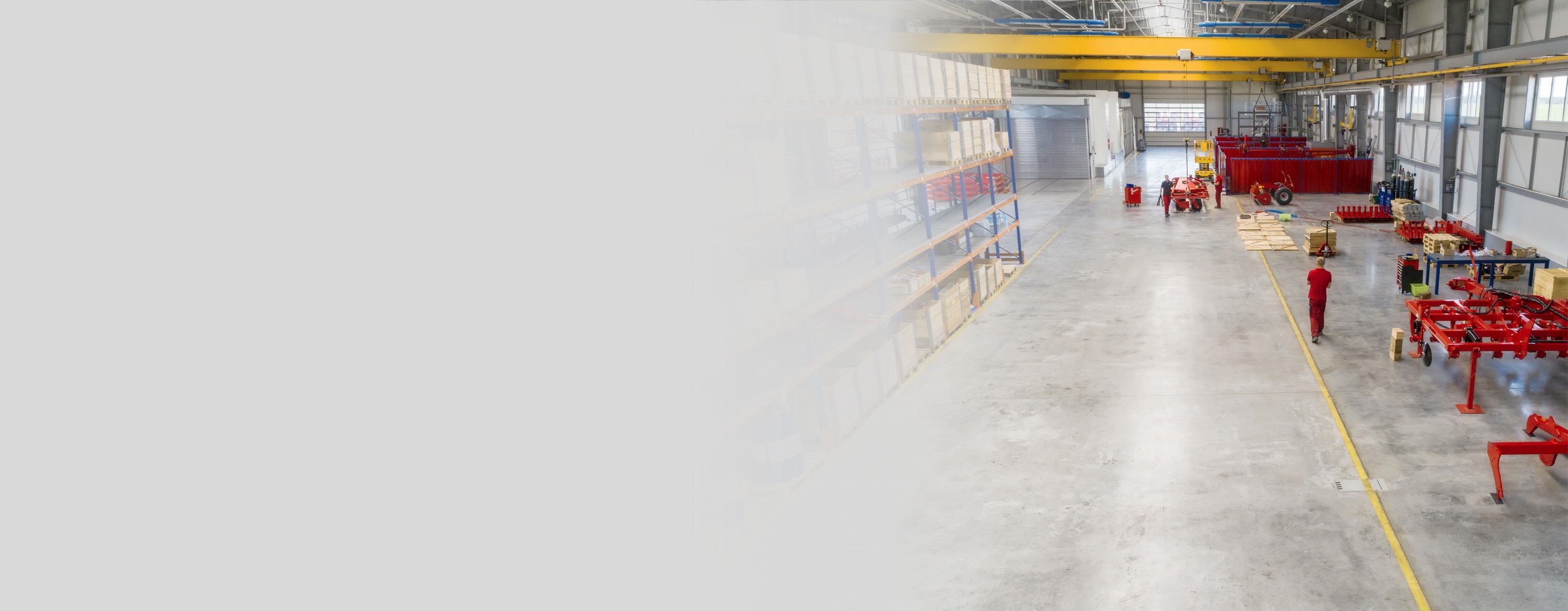 Wir machen das nur einmal pro Arbeitsplatz. Und wenn eine Kollegin schwanger wird, lesen wir nach und setzen die Maßnahmen um.
Also für uns ist eine Gefährdungsbeurteilung nach Mutterschutzgesetz kein Thema – bei uns arbeiten keine Frauen!
Vorsicht! Bei einer Schwangerschaft muss die Gefährdungsbeurteilung aber überprüft werden. Manchmal ist sogar eine individuelle Beurteilung nötig.
Stimmt, sie gehört IMMER in die  allgemeine Gefährdungsbeurteilung hinein. Aber braucht man wirklich für jede Frau eine eigene?
Manfred Mustermann
2
01.08.2022
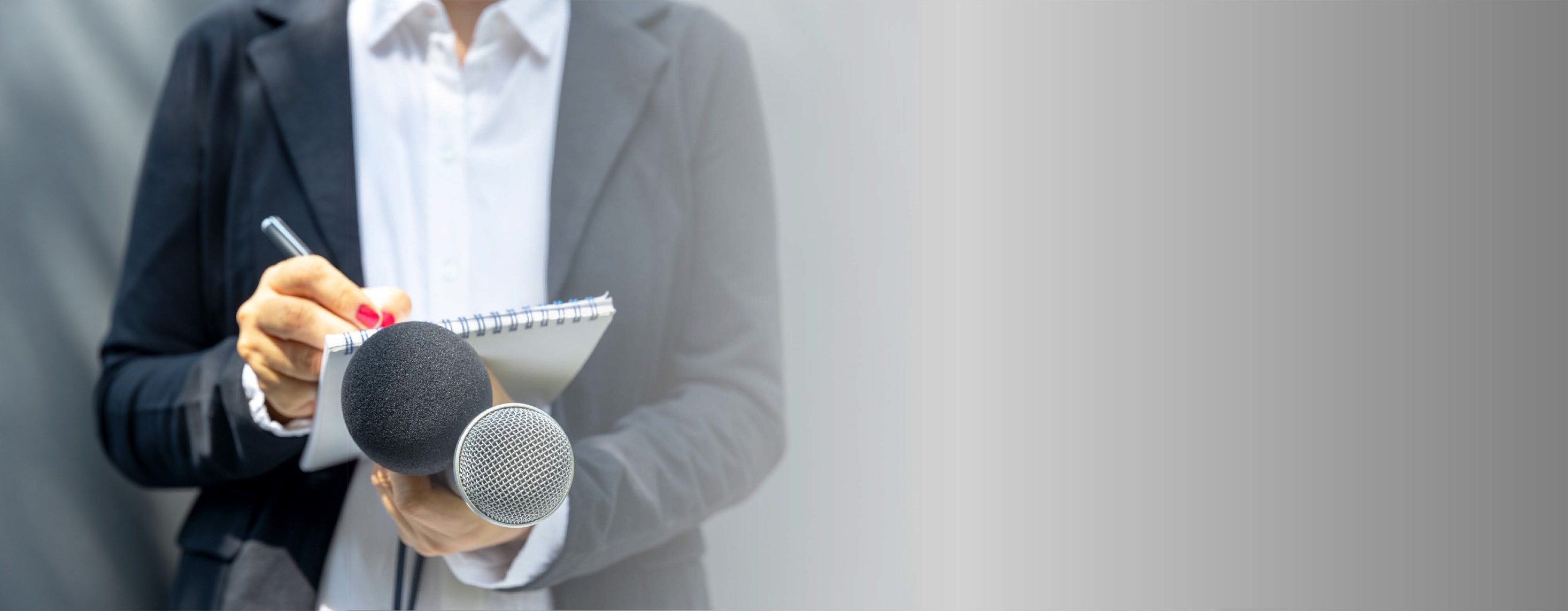 Und jetzt IHRE Meinung!
Was denken Sie?
Manfred Mustermann
3
01.08.2022
Richtig ist …
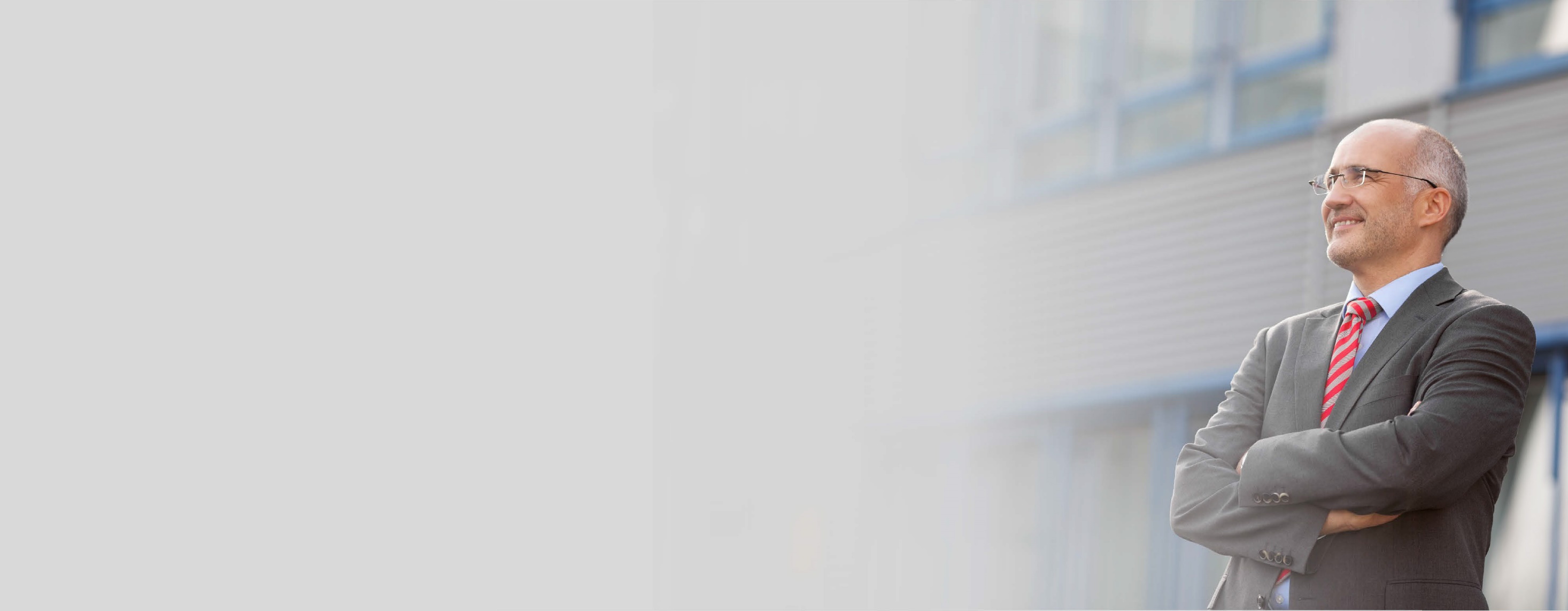 Mutterschutzspezifische Gefährdungen bereits im Rahmen der allgemeinen tätigkeitsbezogenen Gefährdungsbeurteilung ermitteln und bewerten.
Dies gilt unabhängig davon, ob in einem Arbeitsbereich Frauen beschäftigt werden oder nicht.
Nach Mitteilung einer Schwangerschaft oder Stillzeit die Gefährdungsbeurteilung überprüfen und ggf. konkretisieren.
Bei umfangreichen Zusatzmaßnahmen eventuell zusätzlicheine personenbezogene Gefährdungsbeurteilung erstellen. Dies ist aber nicht zwingend notwendig.
Manfred Mustermann
4
01.08.2022
Gut zu wissen
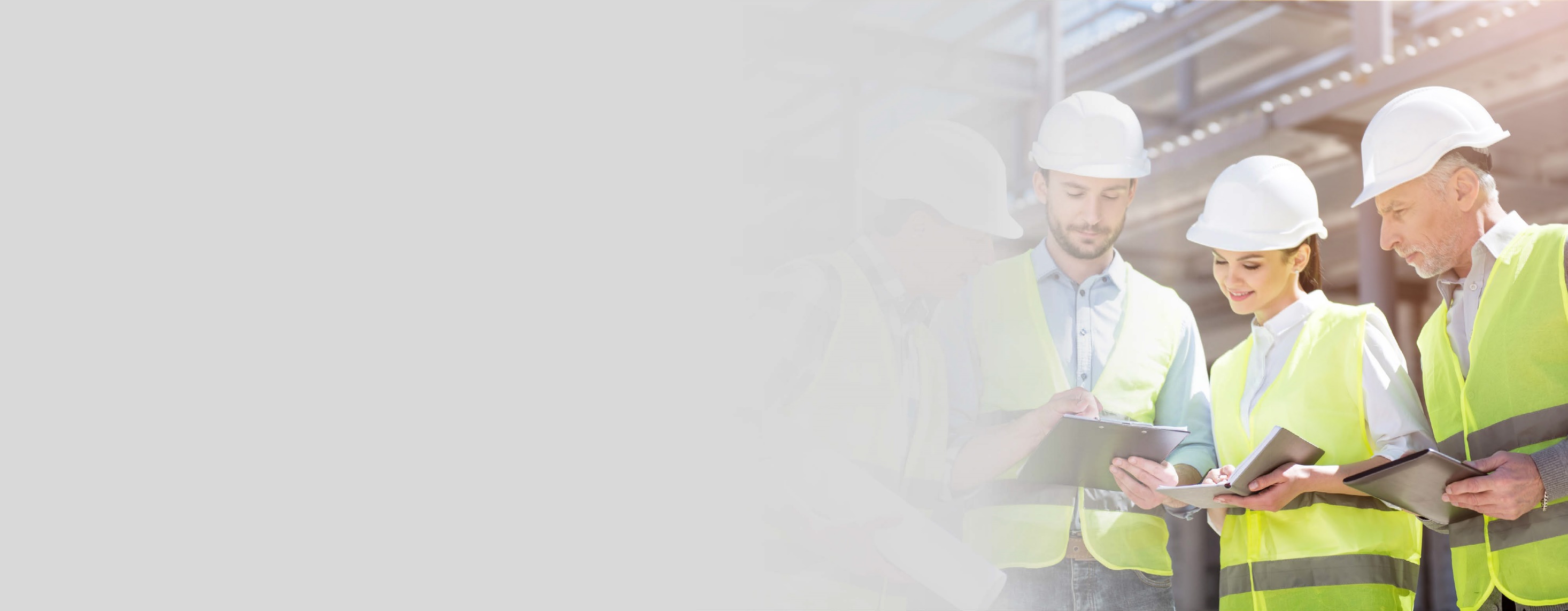 Ggf. kann es ausreichen, die mutterschutzspezifischen Maßnahmen in der allgemeinen tätigkeitsbezogenen Gefährdungsbeurteilung zu markieren und/oder auszudrucken.
Am Markt sind unterstützende Softwareanwendungen erhältlich.
Manfred Mustermann
5
01.08.2022
Gut zu wissen
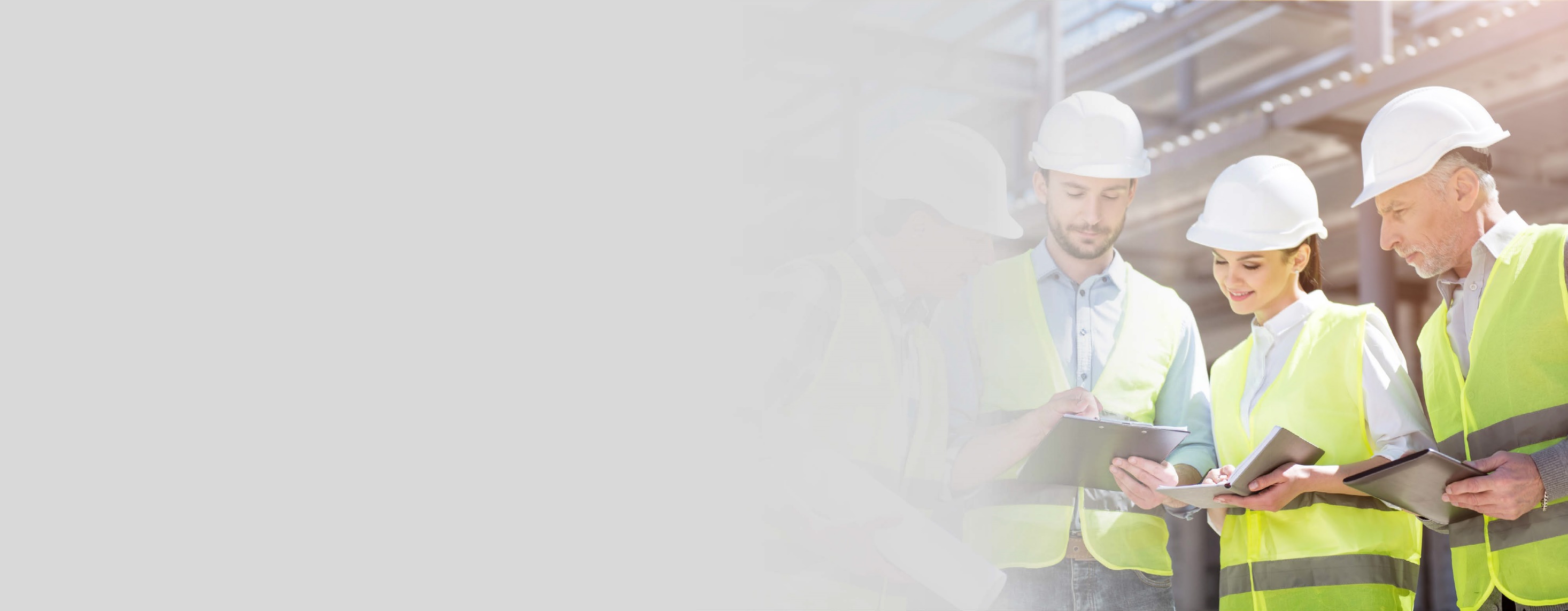 Schwangere oder stillende Beschäftigte sind persönlich über die Ergebnisse der (personenbezogenen) Gefährdungsbeur-teilung und die zusätzlich erforderlichen Maßnahmen zu informieren.
Es muss ihnen eine Gespräch über weitere Anpassungen angeboten werden, die ihren Bedürfnissen entsprechen.
Manfred Mustermann
6
01.08.2022
Weitere Informationen
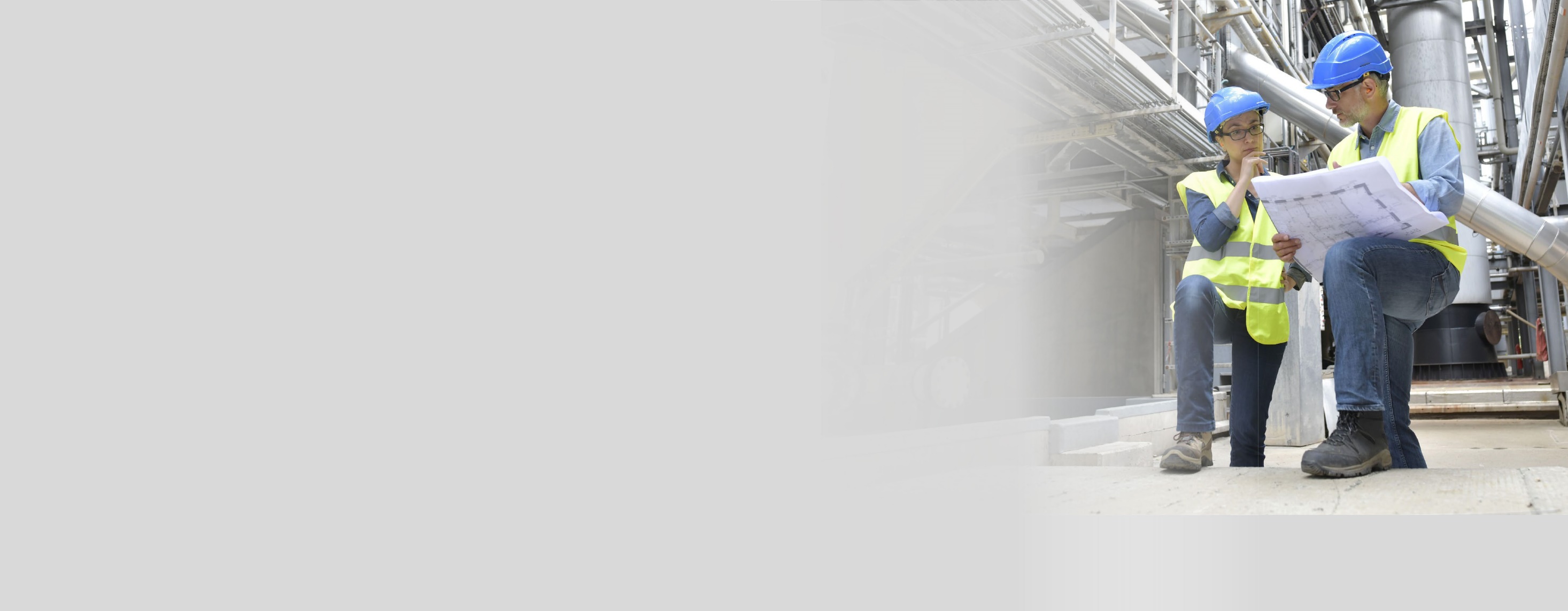 Arbeitsschutzgesetz (ArbSchG)
Gesetz zum Schutz von Müttern bei der Arbeit, in der Ausbildung und im Studium (MuSchG)
Merkblatt A 027: Mutterschutz im Betrieb
Kleinbroschüre A 027-1: Beruf und Schwangerschaft – Arbeitsschutzinfos für Mitarbeiterinnen
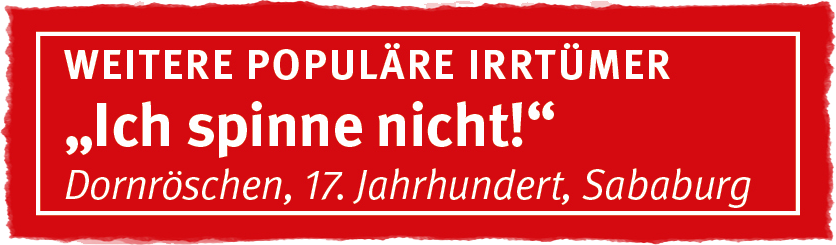 Manfred Mustermann
7
01.08.2022
Quelle
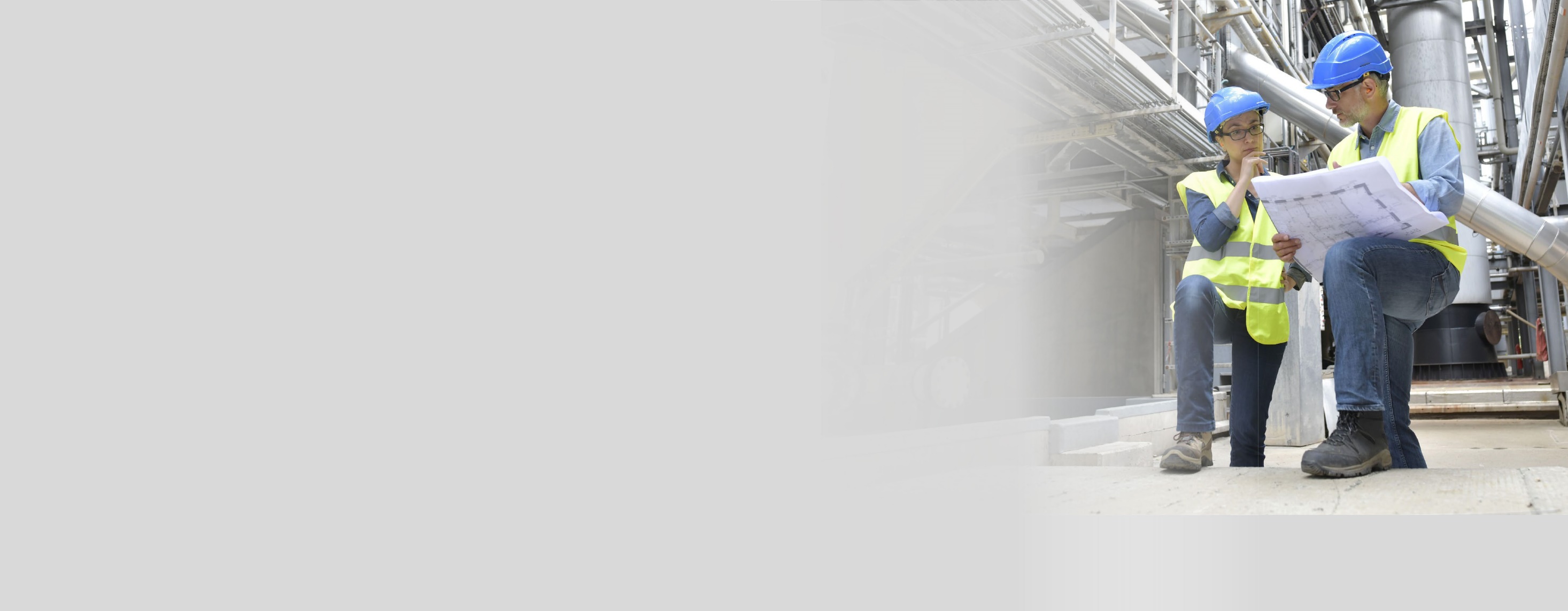 Die vorliegende Präsentation basiert auf dem Merkblatt A 039 „Populäre Irrtümer im Arbeitsschutz“ der BG RCI (Populärer Irrtum Nr. 43). Im Merkblatt finden Sie weitere 43 kursierende Aussagen mit falschem Inhalt, die sich hartnäckig jeder nachhaltigen Richtigstellung zu widersetzen scheinen. 

Bezugsquelle des Merkblatts: medienshop.bgrci.de. 172 Seiten im Format A5. 
Mitgliedsbetriebe der BG RCI erhalten die Broschüre kostenlos. 
Für Dritte ist sie kostenpflichtig.  

Download unter downloadcenter.bgrci.de möglich.
Manfred Mustermann
8
01.08.2022
Nutzungshinweise
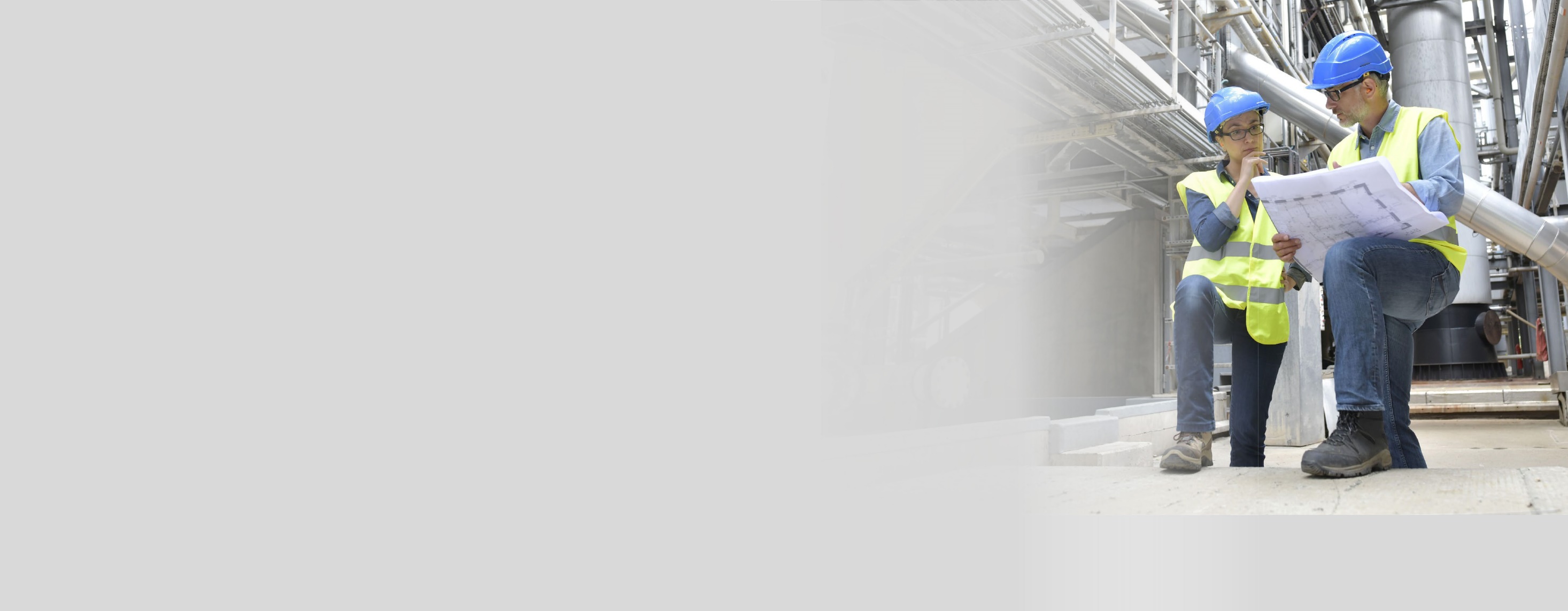 Diese Präsentation eignet sich insbesondere für einen Seminareinstieg mit dem Ziel, die Gruppe zu aktivieren und „ins Gespräch zu kommen“. Der Ansatz ist modern und basiert auf aktuellen Forschungsergebnissen: Mit einem zu lösenden Problem, einer Frage, einem Rätsel oder einem Irrtum starten – das ist bei Unterweisungen nachweislich sehr effektiv.  
Folie 1 startet daher mit einem Irrtum. Folie 2 gibt eine geführte Diskussion wieder und regt zum Mitdiskutieren an. Mit Folie 3 kann die Diskussion je nach Situation fortgeführt werden. Mit Folien 4 und 5 erfolgt anschließend die Richtigstellung. Zur Vorbereitung der Referentin oder des Referenten kann insbesondere das Merkblatt A 039 und die darin empfohlene Literatur genutzt werden.
Ergebnis: Ein erwiesenermaßen hoher Behaltens- und Wiedererkennungseffekt mit Spaß. Weitere Präsentationen stehen unter downloadcenter.bgrci.de bereit. 
Achtung: Diese Folien können betriebsspezifisch angepasst werden und dürfen inner-betrieblich verwendet werden. Jede anderweitige Nutzung, insbesondere die Integration in andere Produkte (z. B. E-Learnings), die Nutzung für eigene Veröffentlichungen oder Medien, die kostenfreie oder kostenpflichtige Weitergabe an Dritte oder die Entnahme von Bildmaterial ist nicht zulässig. 
© BG RCI / Jedermann-Verlag GmbH, Heidelberg
Manfred Mustermann
9
01.08.2022